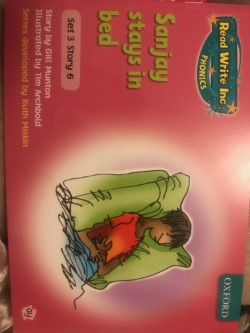 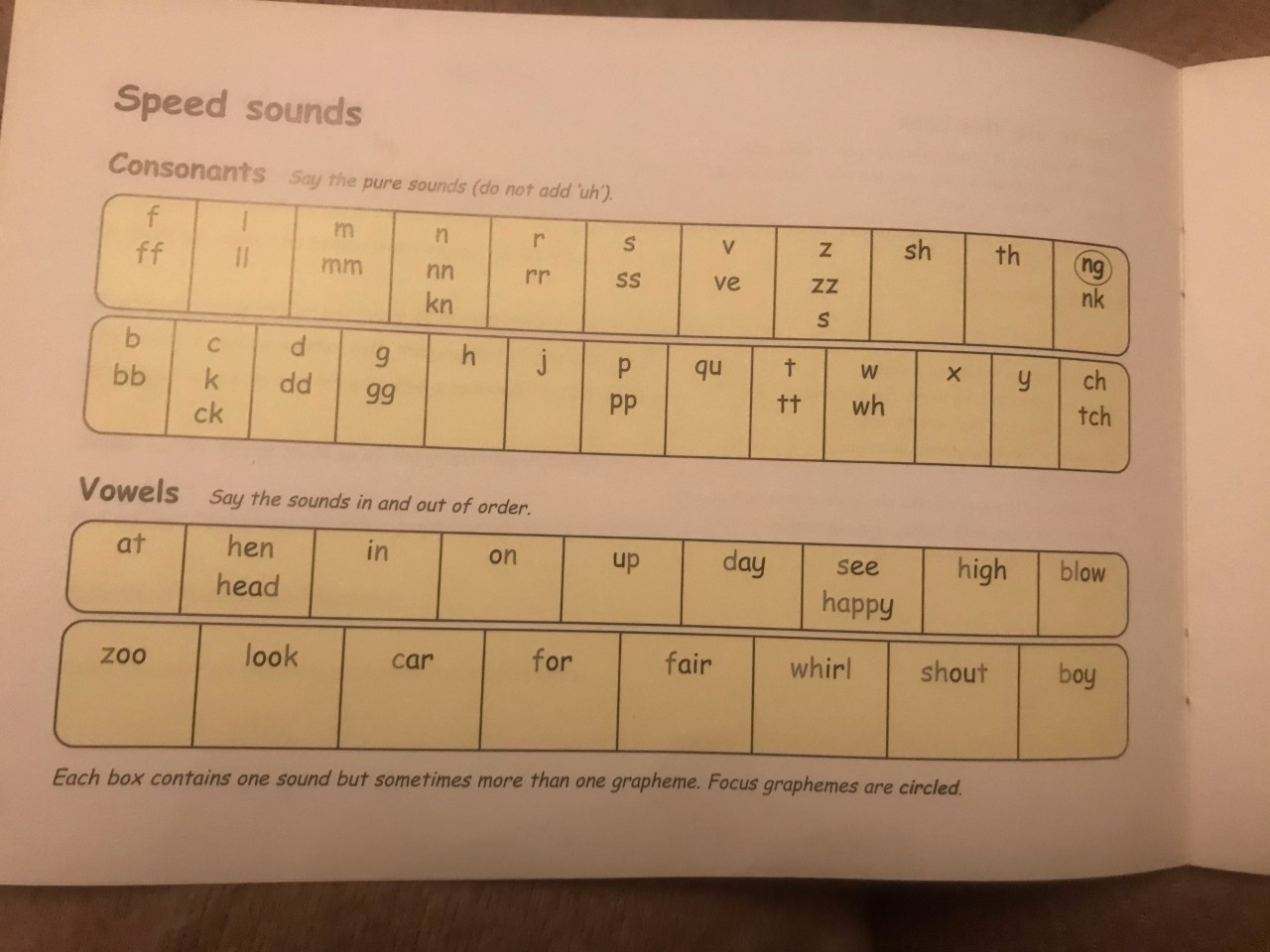 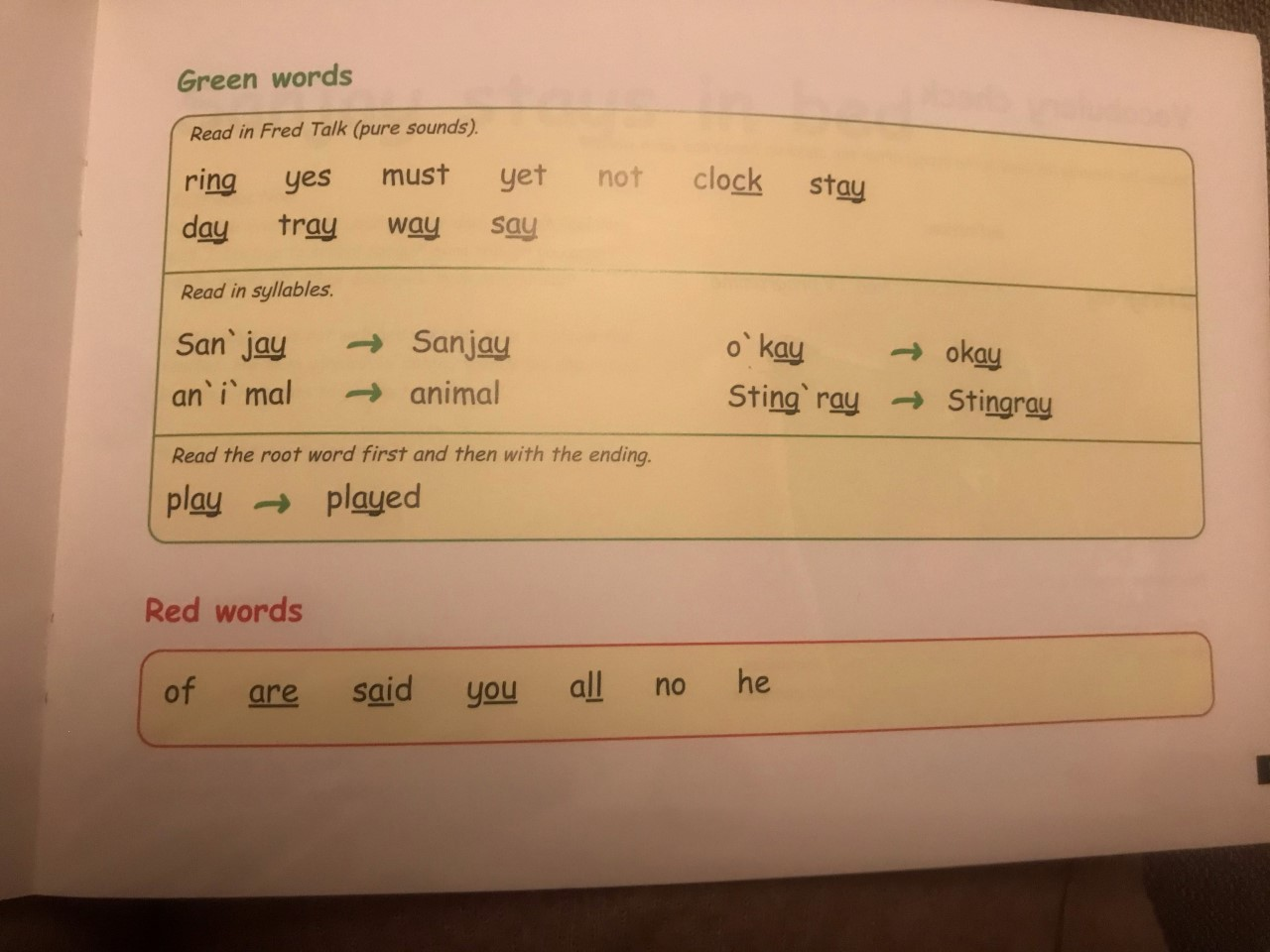 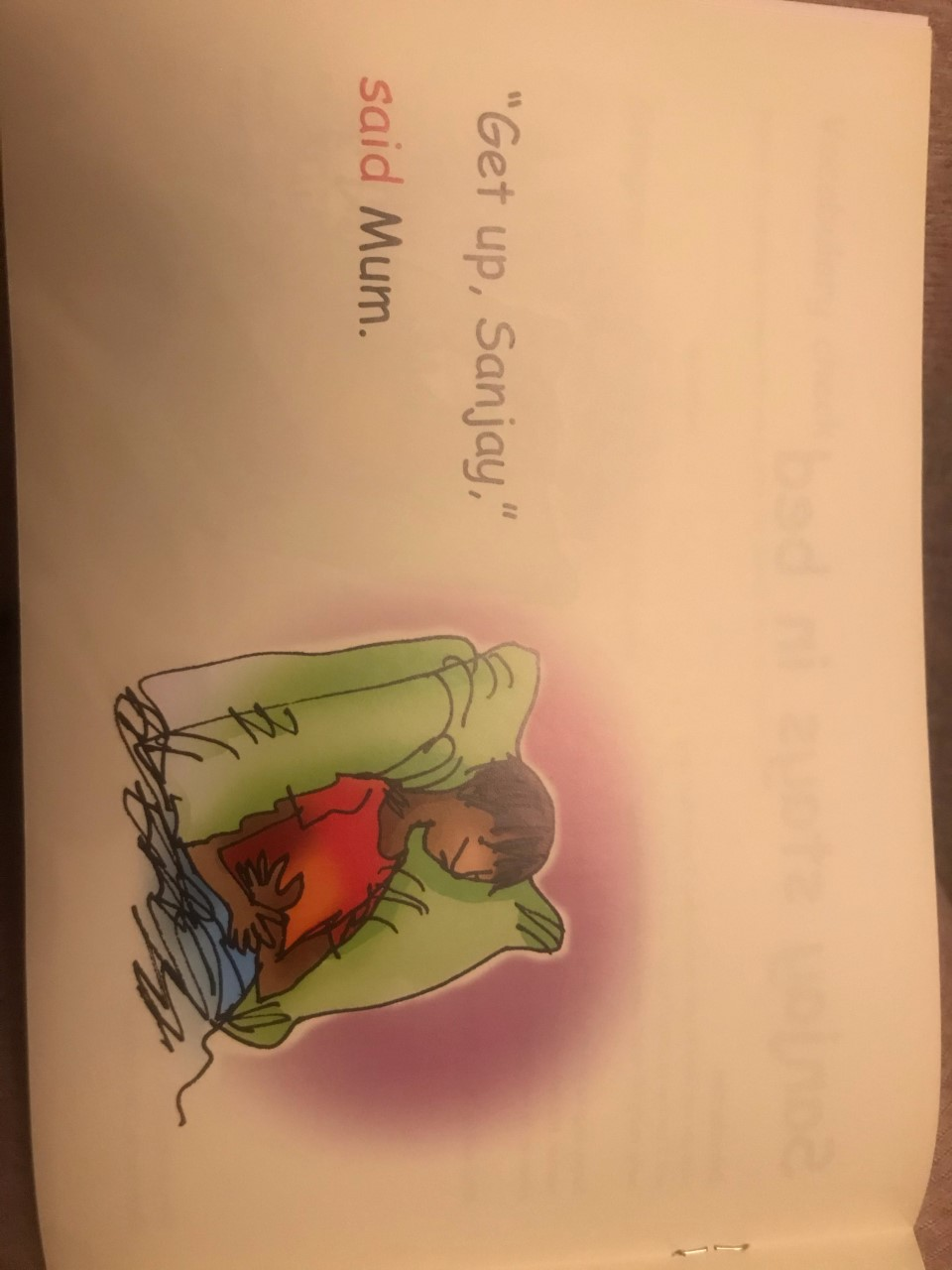 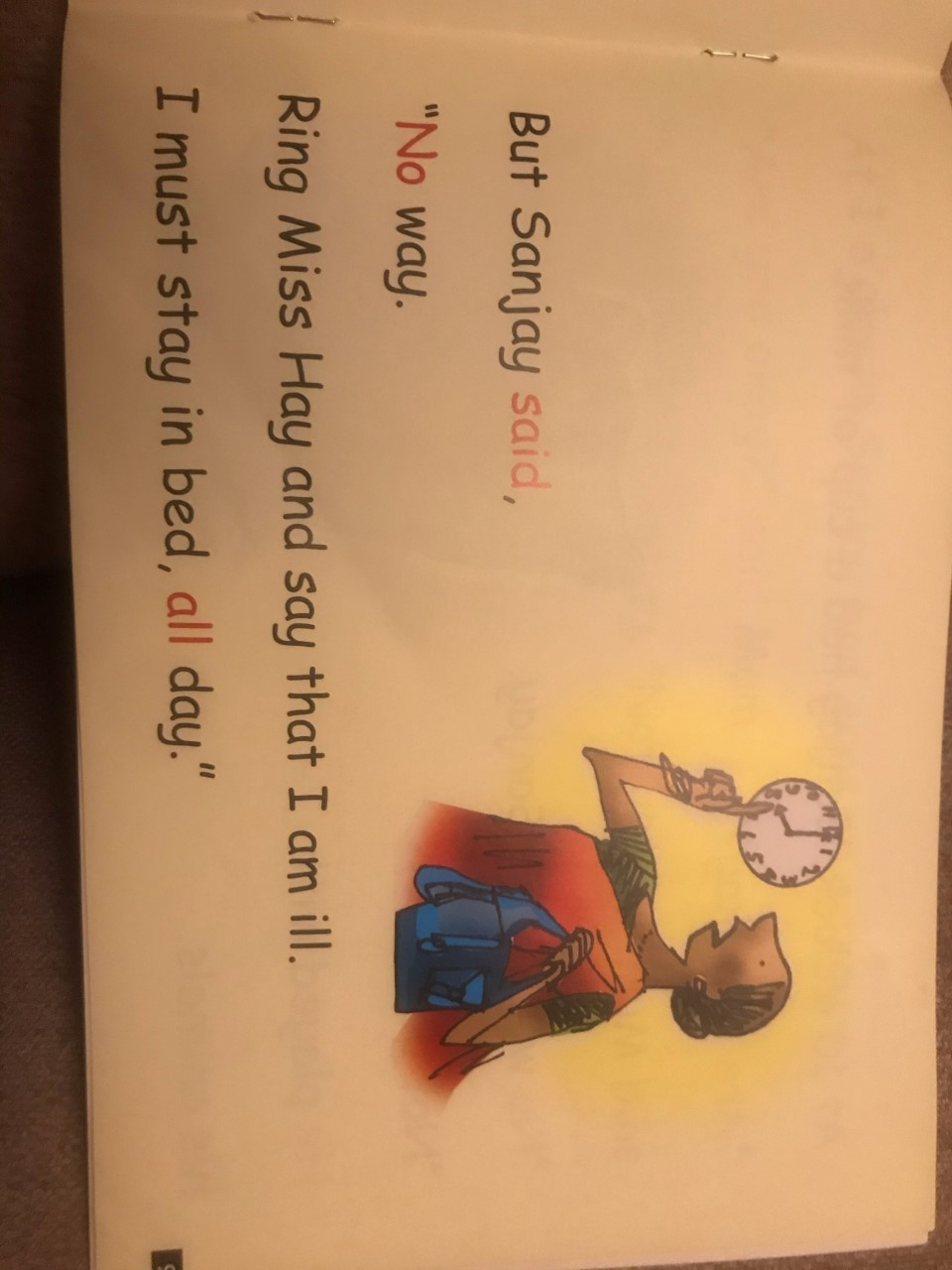 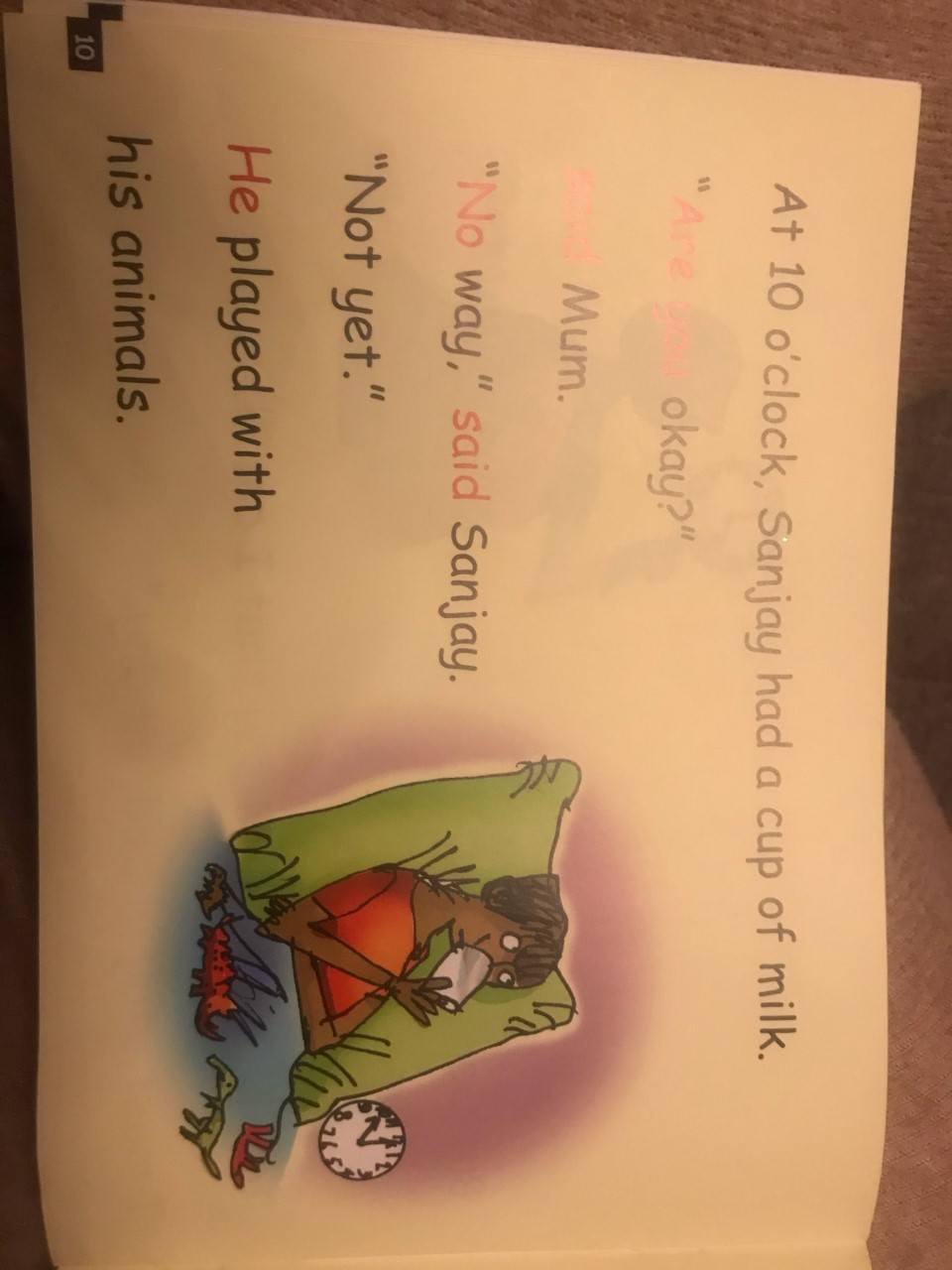 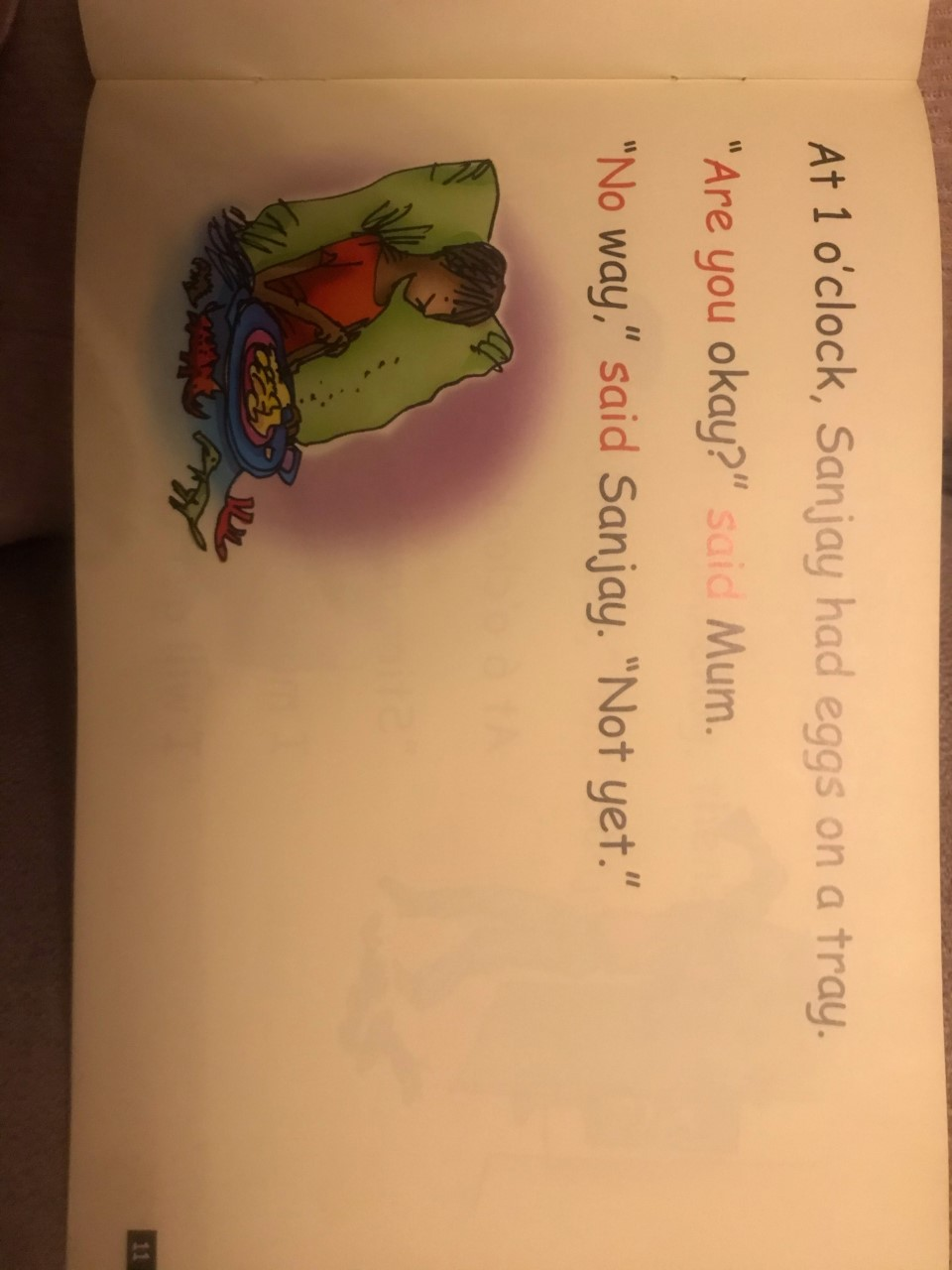 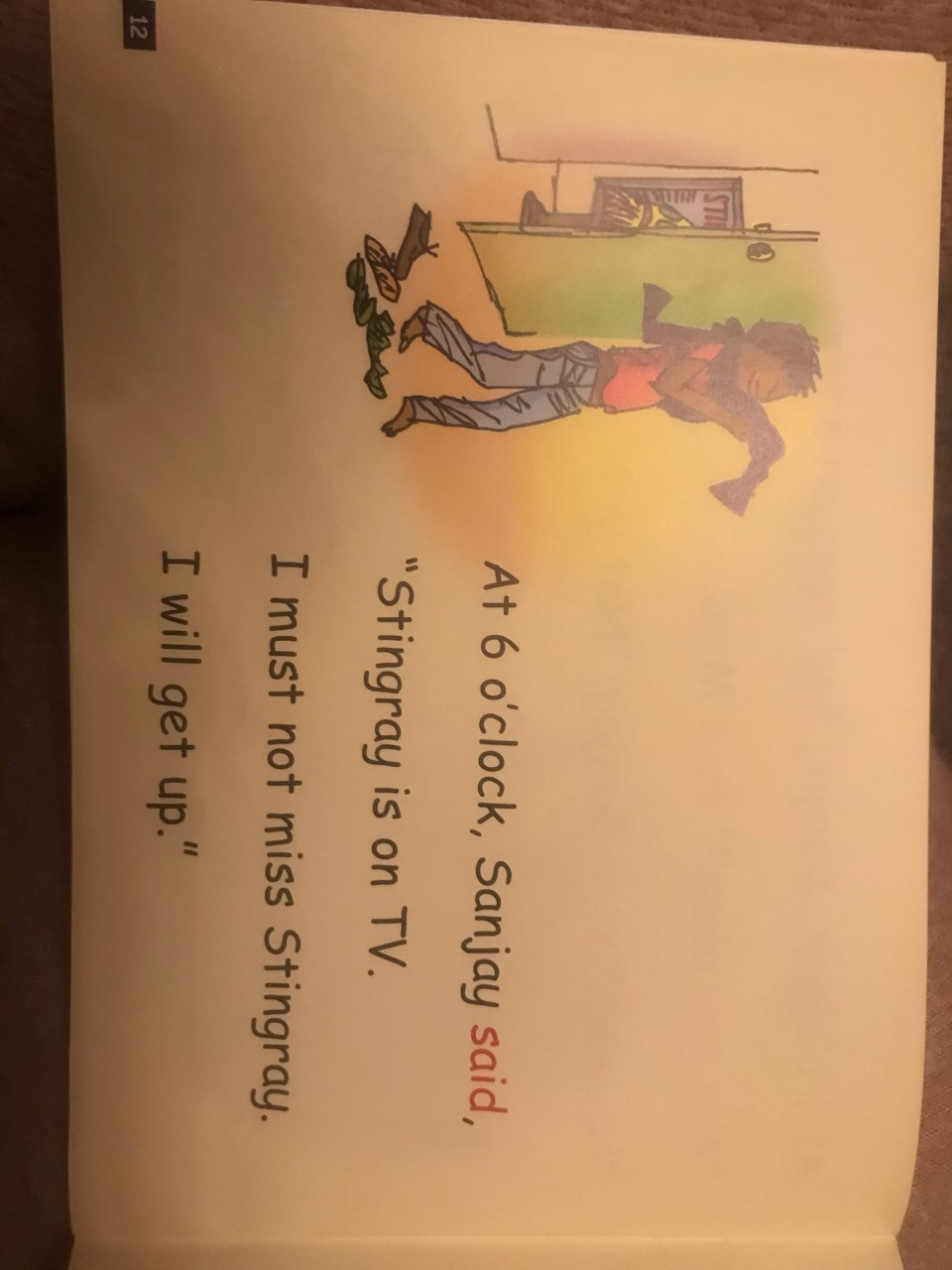 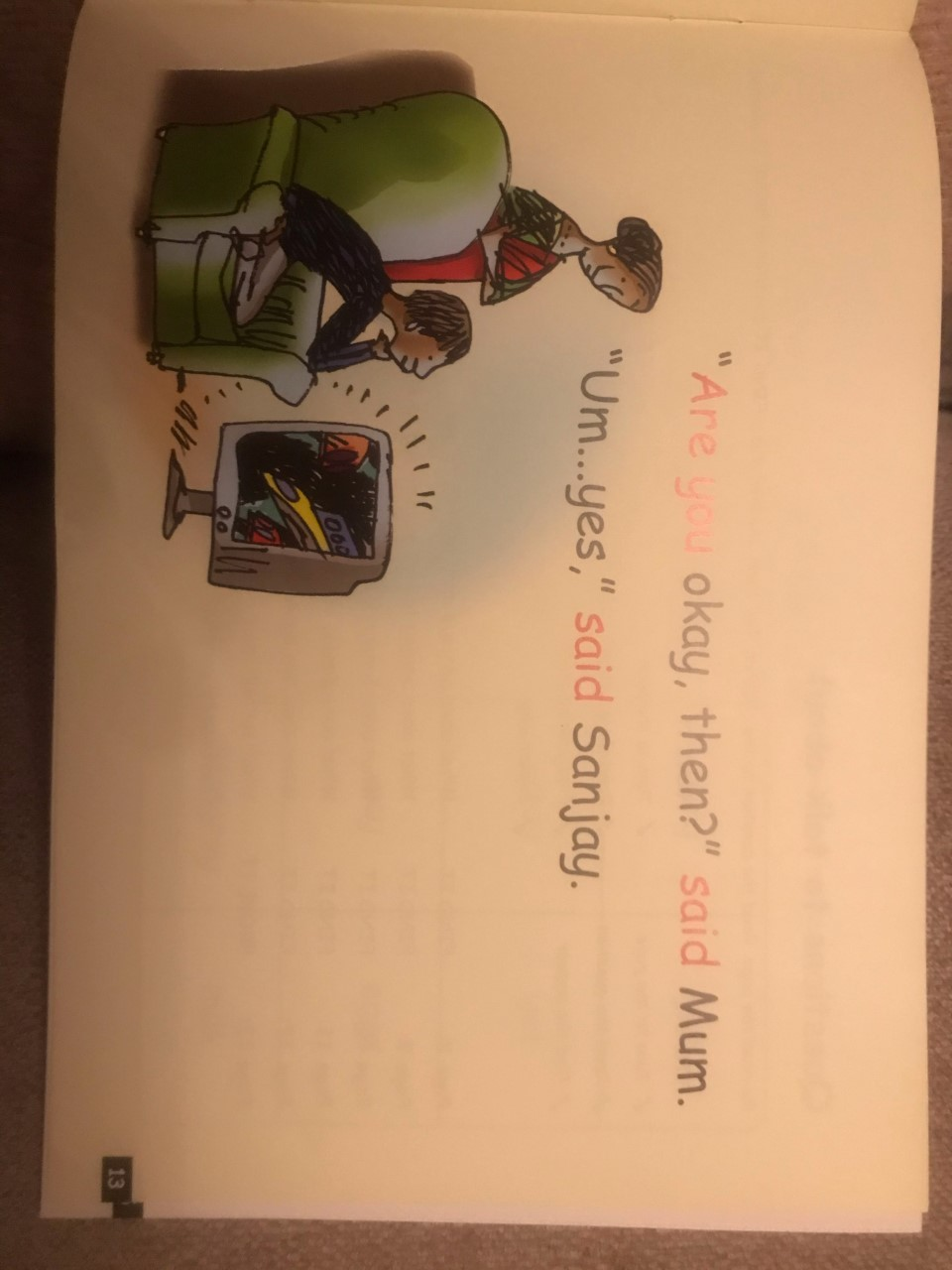 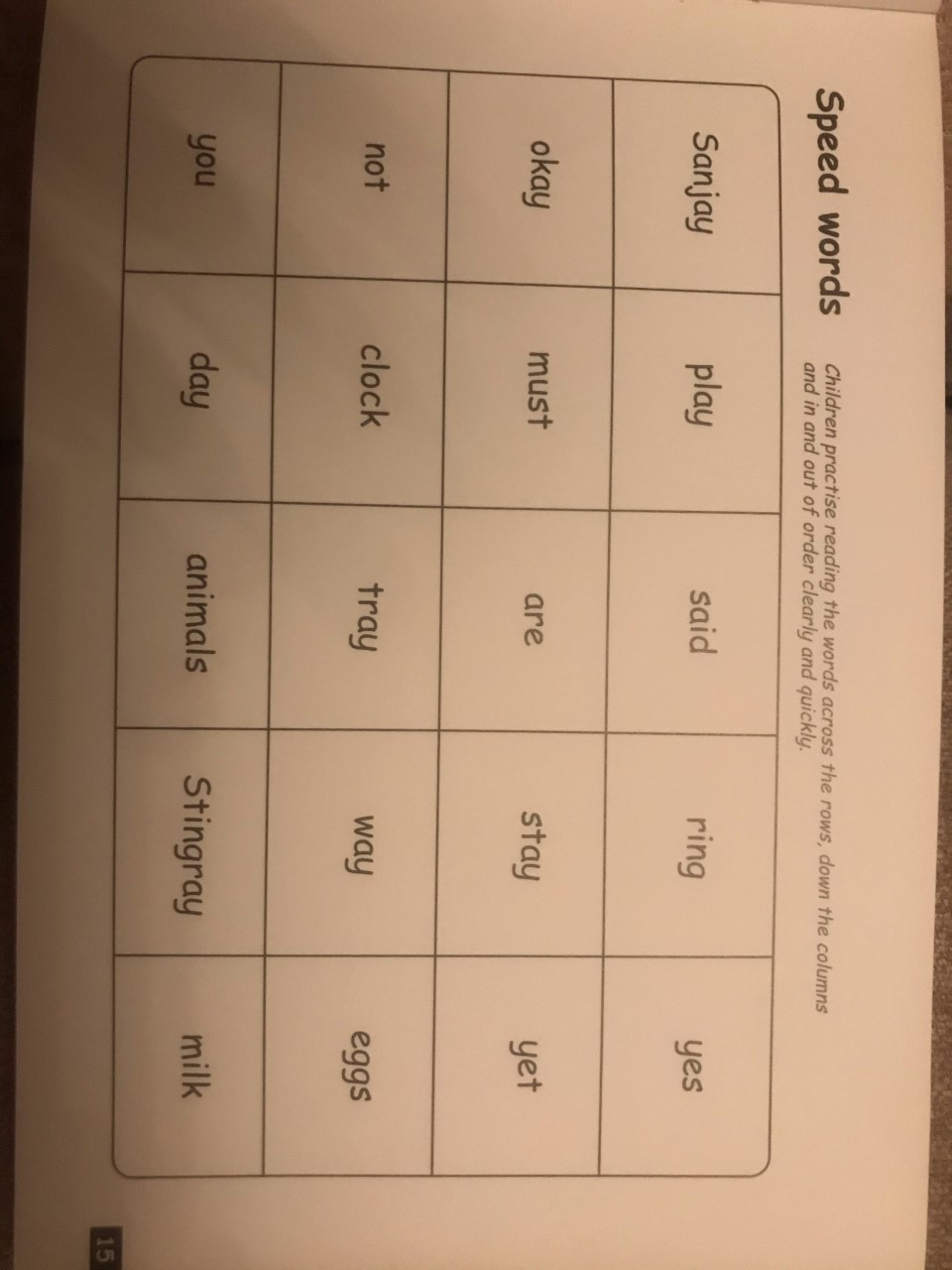 Thursday Task: Hold a sentence

 I must stay in bed all day